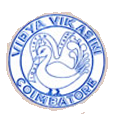 VIDYA VIKASINI INSTITUTIONS
ACTIVITIES
CO-CURRICULAR & EXTRA-CURRICULAR ACTIVITIES
Apart from Academic achievements, the school excels in Co-
   Curricular and Extra-Curricular activities with the children winning several competitions from time to time by various sponsors at intra / interschool competitions. The school also boasts of excellent sports persons who have won several awards at State / National level at several events.
 The students excel in Music, Quiz, debates, apart from science exhibitions and other expositions. 
Yoga and Music is taught.
The school has introduced Vedic Mathematics in 2014 to inculcate interest in numbers and make Mathematics more interesting and simple amongst children.
Spoken English, Handwriting classes are conducted in the campus as a regular routine to improve confidence amongst children towards English language and shed the fear of public speaking, as also ensure a neat / legible presentation. Since the school is in a salubrious setting on the outskirts of the city, time spent in school is always interesting.
The school has pioneered in introducing computer based (e-learning) learning through Smart Class and presently there are 25 such installations (Audio Visual) within the campus with scope for more in the coming years which gives the children a feel of learning for which the teachers have been trained and such learning is dovetailed to the academic syllabus which the students follow. 
Periodical up gradation of this is done so that the teachers and the students enjoy the process of learning and are always up to date.
The school is the first of its kind to integrate (Inclusive Education) special children (intellectually disabled) with the Regular children (Inclusive Education).
The school has its own transport for the convenience of the pickup and drop of children.
THANK YOU